Hegel k Zénónovi
PHV321: Hegel četba
Georg Wilhelm Friedrich Hegel
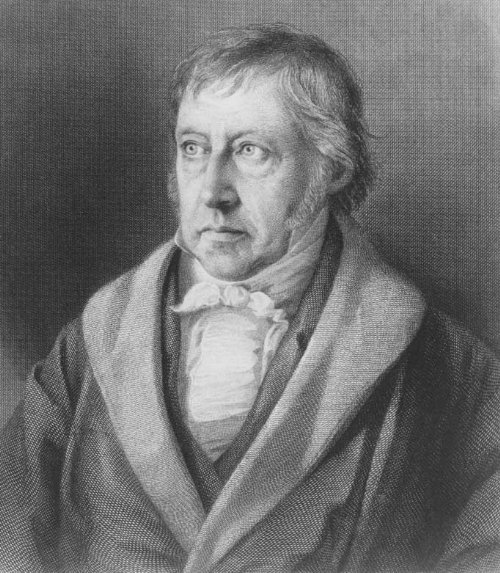 Georg Wilhelm Friedrich Hegel (1770-1831), nejvýznamnější filosof v Německu v první polovině 19. století. 
Čelný představitel německého idealismu.
Studium teologie, později univerzitní pedagog (Jena, Heidelberg, Berlin).
Hegelovým specifickým filosofickým diskurzem byl idealistický nomismus, protože věřil, že:
	- všechny stránky světa a dějin jsou aspektem jediného principu, a že 
	- skutečná realita spočívá v nemateriální rovině, tedy v duchovní rovině. 
Duch světa se neustále vyvíjí a my jsme jen jedním z jeho mnoha aspektů (osobnosti, události, politika, …) .
Duch aspekty vnímá, poznává a jaksi vstřebává do sebe, tím dochází k jeho zdokonalování - pokroku a vývoji. Tento proces je u Hegela chápán jako dialektika.
Teze – Antiteze – Syntéza    →     neustálé směřování k vyšší syntéze.
Dialektika - vývoj ducha od nevědění směrem k sebeuvědomění a zároveň je nástrojem pro naše vnímání světa.
Obrázek č.1
Zénón z Eleje
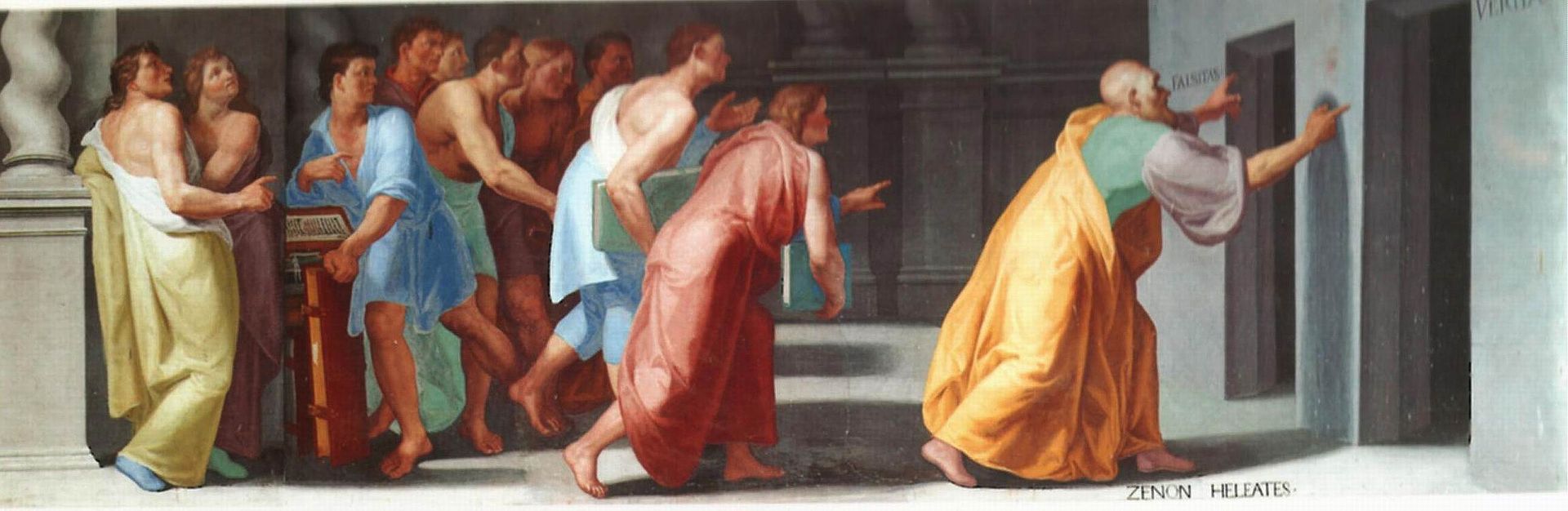 Zénón z Eleje (cca 490- cca 425 př.n.l.) byl stoupencem Elejské školy na jihu dnešní Itálie. 
Žák a přítel samotného Parmenida, zakladatele Elejské školy.
Považován za zakladatele dialektiky, kdy jako první začal používat právě v dialektice tzv. důkaz sporem. 
V dialektické metodě ke vstupnímu předpokladu (hypotéze) totiž pomocí poukázání na nepřípustné či nemožné důsledky vždy vyvrátil tvrzení a tím i předpoklady protistrany.
Zénón byl známý pro své aporie (řecky ἀπορία – nesnáz, otázka k diskusi). Podle některých dochovaných zpráv jich za svůj život vypracoval až čtyřicet. Dochovaných je ale podstatně menší počet. 
Zénón tedy evidentně upřednostňoval rozumové poznávání před smyslovým vnímáním.
Obrázek č.2
Hlavní Hegelovy aspekty ve výkladu Zénóna
Objektivní dialektika jako nástroj poznání 

Filosofie a její vymezení vůči náboženství

Vývoj filosofického systému v antickém Řecku jako paralela teze – antiteze – syntéza

Smyslové poznávání vůči rozumovému poznání

Absolutno a konkrétno ve filosofii
Hegelův výklad vývoje antické filosofie
Hegelovo rozdělení řecké filosofie na tři základní periody

	- Primárně předsokratici - teze

	- Filosofické školy vrcholného helénistického období - antiteze

	
	
	- Novoplatonismus - syntéza … počátek dalšího cyklu ve vývoji


		Součást vývoje světového ducha
Interpretace aporií - úvod
Vyvrácení pohybu na základě nekonečného dělení času na stále menší poloviny zbývajících úseků

Rychlonohý Achilles (dnes známější jako Achilles a želva) – rychleji se pohybující předmět nikdy nemůže dostihnout pomalejší předmět, pokud má pomalejší náskok při startu pohybu. 

Letící šíp – pohyb vnímaný našimi smysly se vyvrací tím, že pokud letí šíp, je v každém okamžiku sledování v klidu, a tedy se nepohybuje. 

Aporie proti sobě se vzájemně pohybujících předmětů - paradox pohybu v myšlence, kdy poloviční doba pohybu prvního tělesa se u druhého tělesa má rovnat dvojnásobku času pohybu.
Interpretace aporií – Hegelův pohled
V kontextu Hegelovské filosofie platí o Zénónových úvahách 
	- že co je pro Zénóna začátek vstupních úvah do aporií, 
	- to je Hegelem nazýváno jako rozvažování a abstraktní pravda (velmi subjektivní pravda).

	- co je pro Zénóna jako myšlenkový výstup aporie, 
	- to je Hegelem nazýváno jako rozumové poznání a konkrétní idea směřující k objektivní pravdě.

Svobodné uvažování směřuje k hlubokému poznání - nutné pro pochopení a tedy i pro rozvoj ducha světa. 
Takovým svobodným, a až radikálním, uvažováním jsou Hegelem u Zénóna chápané aporie.
Začíná z vnějších podnětů (v tomto případě i smyslových) – pokračuje vlastním myšlením uvnitř nás samých - kladení protikladů k původním podnětům.
Interpretace aporií - závěry
Hegel nemá zcela souhlasné stanovisko s eleatskými závěry u aporií. 

V záznamu přednášky Hegela k Zénónovi je ale patrné, že:

Hegel souhlasně oceňuje postup jeho dialektické analýzy prostoru a času a tím předložení možných rozporů v pohybu. 

Použití protikladných myšlenek pro vymezení (nikoli reálné popření) pohybu. V tomto lze spatřit paralelu k Hegelově kladení protikladů jako teze – antiteze.

Dělení prostoru a času u aporií = interpretace, která odpovídá i Hegelově pojetí těchto dvou entit - můžeme prostor vidět jako kontinuitní nebo naopak dělitelný na nekonečný počet bodů.
Zdroje
Obrázky:
č.1 https://cs.wikipedia.org/wiki/Georg_Wilhelm_Friedrich_Hegel#/media/Soubor:G.W.F._Hegel_(by_Sichling,_after_Sebbers).jpg
č.2 https://cs.wikipedia.org/wiki/Zénón_z_Eleje#/media/Soubor:Zeno_of_Elea_Tibaldi_or_Carducci_Escorial.jpg


Použitá literatura:
HEGEL G.F.W.: Dějiny filosofie. Přeložili Josef Cibulka, Milan Sobotka. Vydání první. Praha: Nakladatelství Československé akademie věd, 1961.
PLATÓN: Parmenidés. Přeložil František Novotný. Vydání čtvrté. Praha: OIKOYMENH, 2010. ISBN 978-80-7298-163-2.
„Mějte odvahu mýlit se!“
                           G.W.F. Hegel